Дидактическая игра «Скоро в школу!»
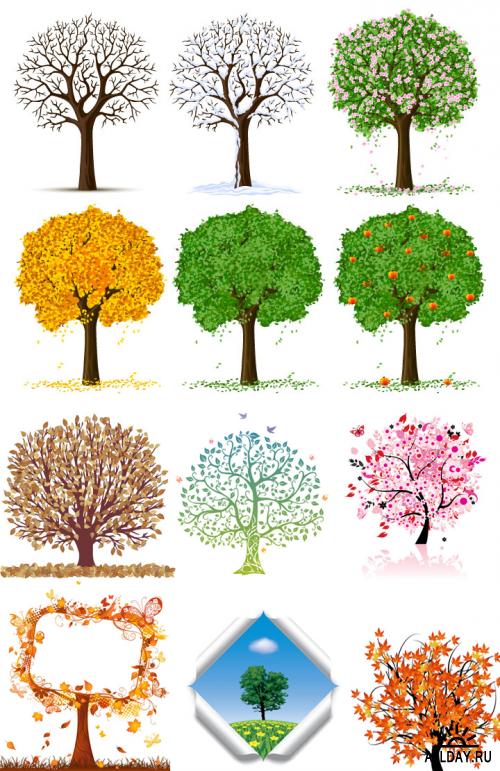 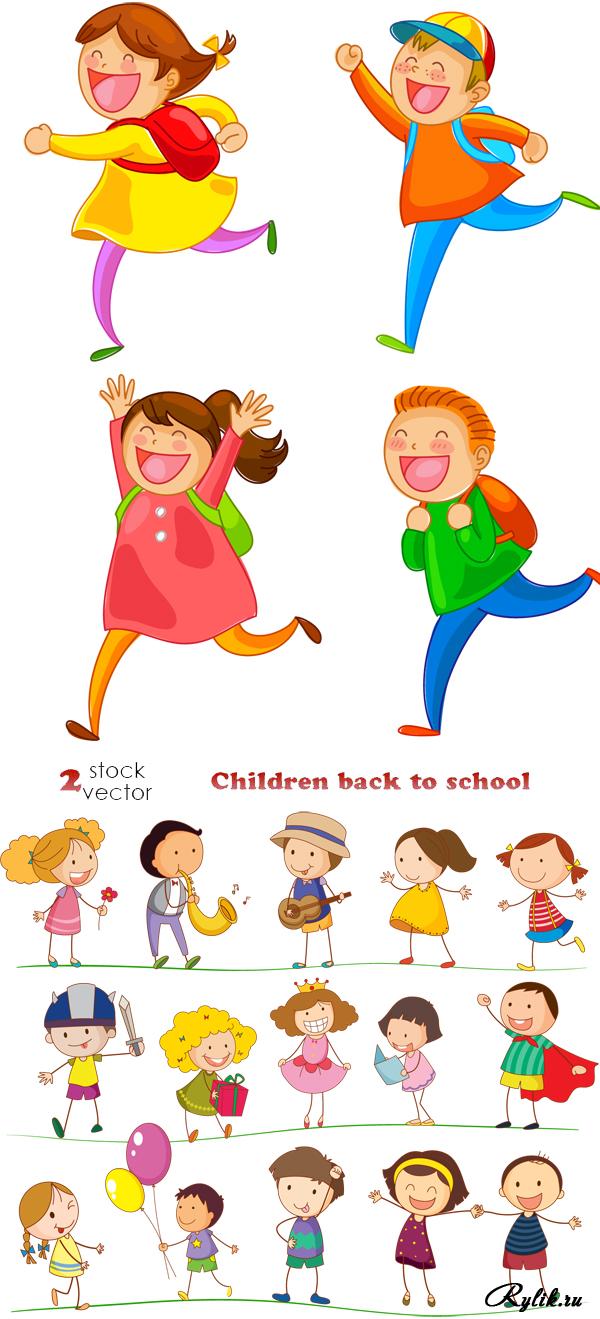 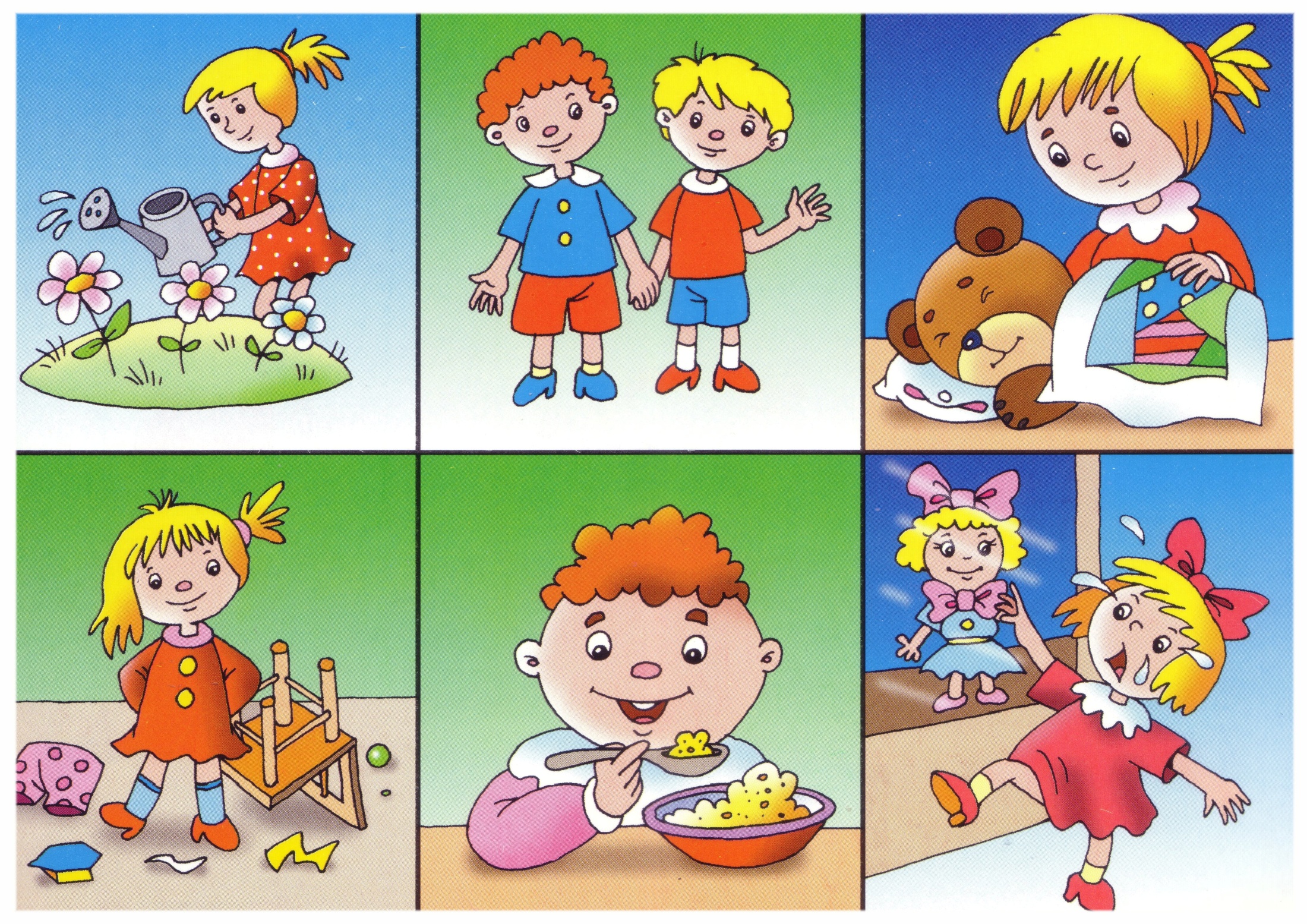 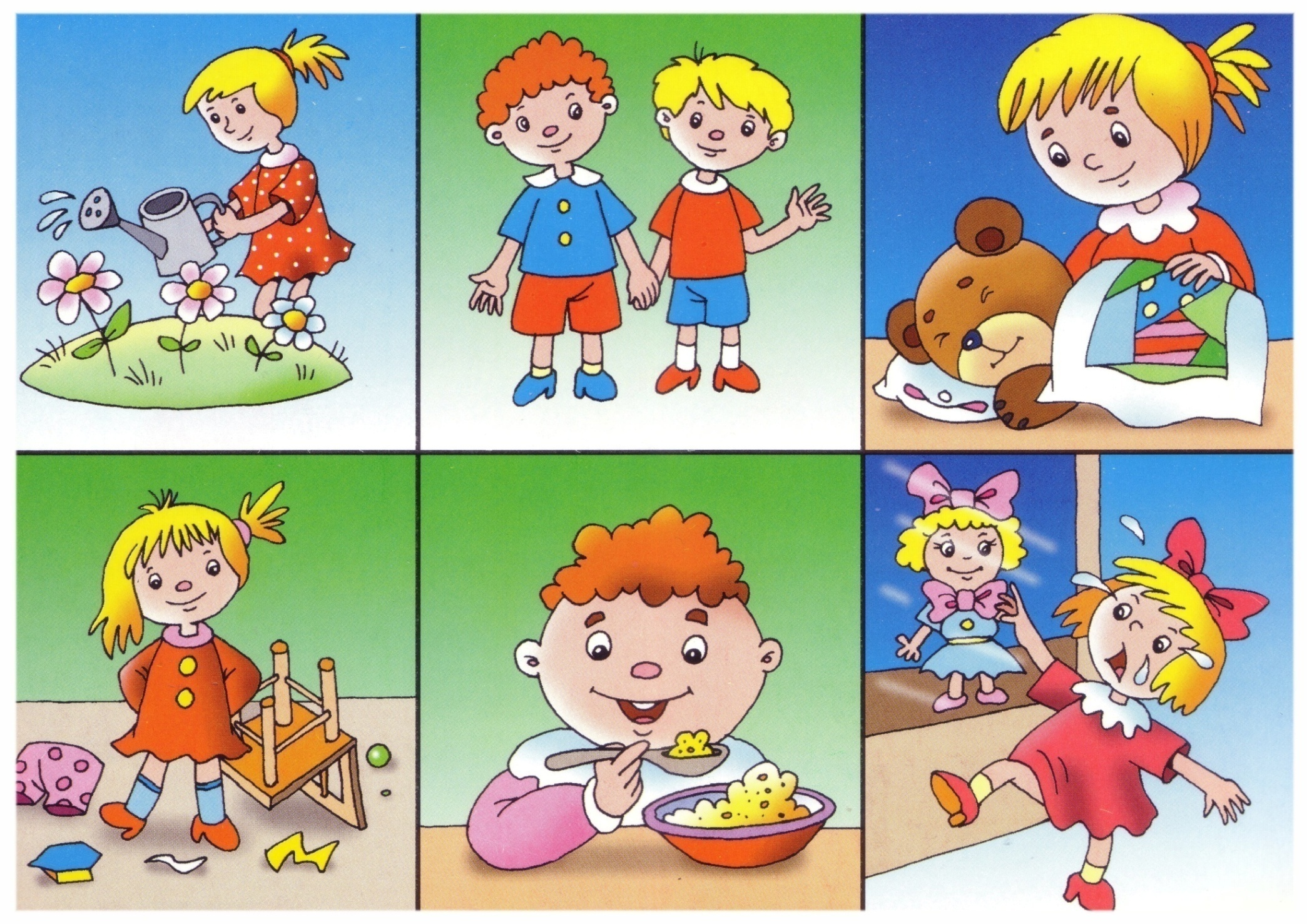 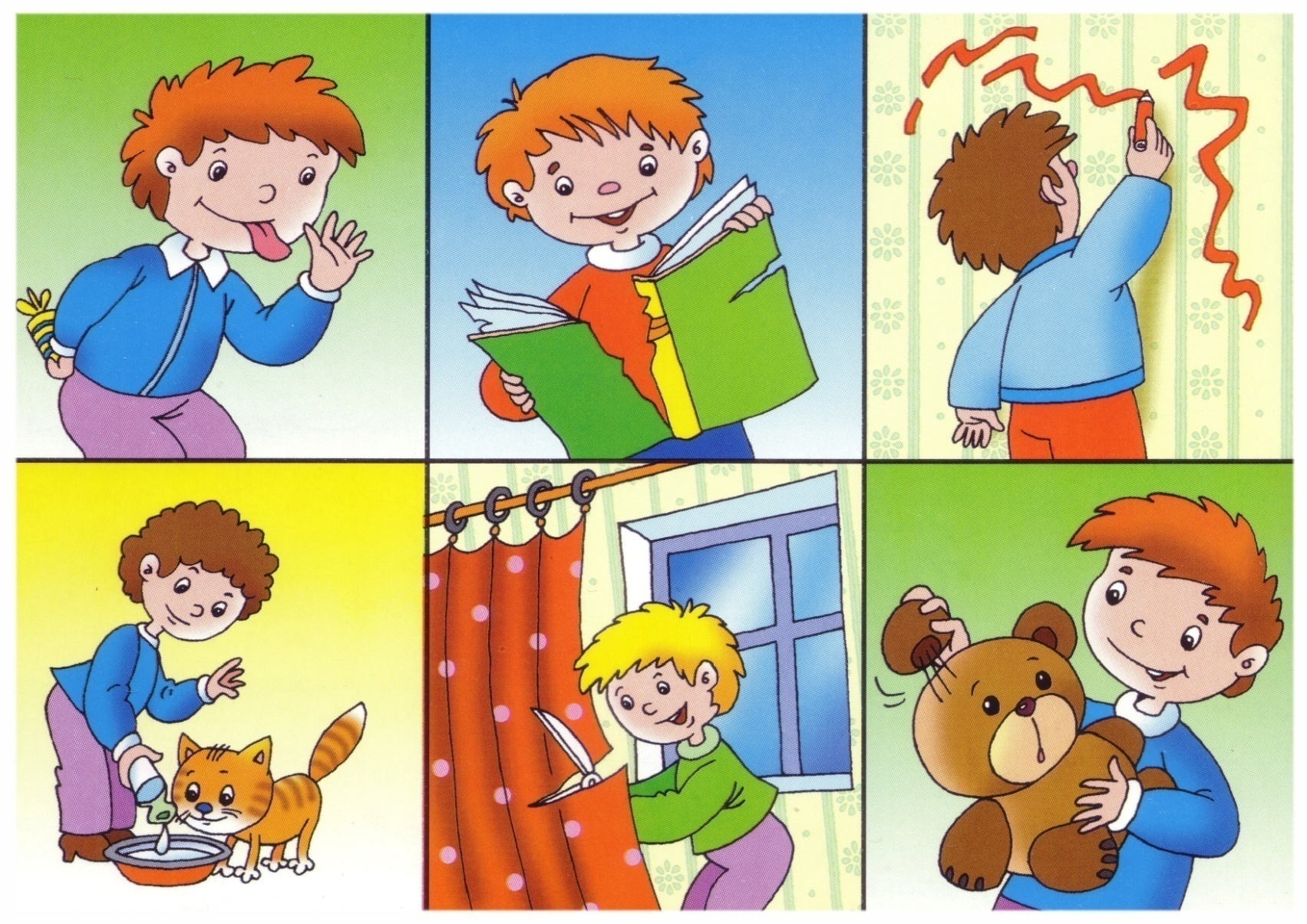 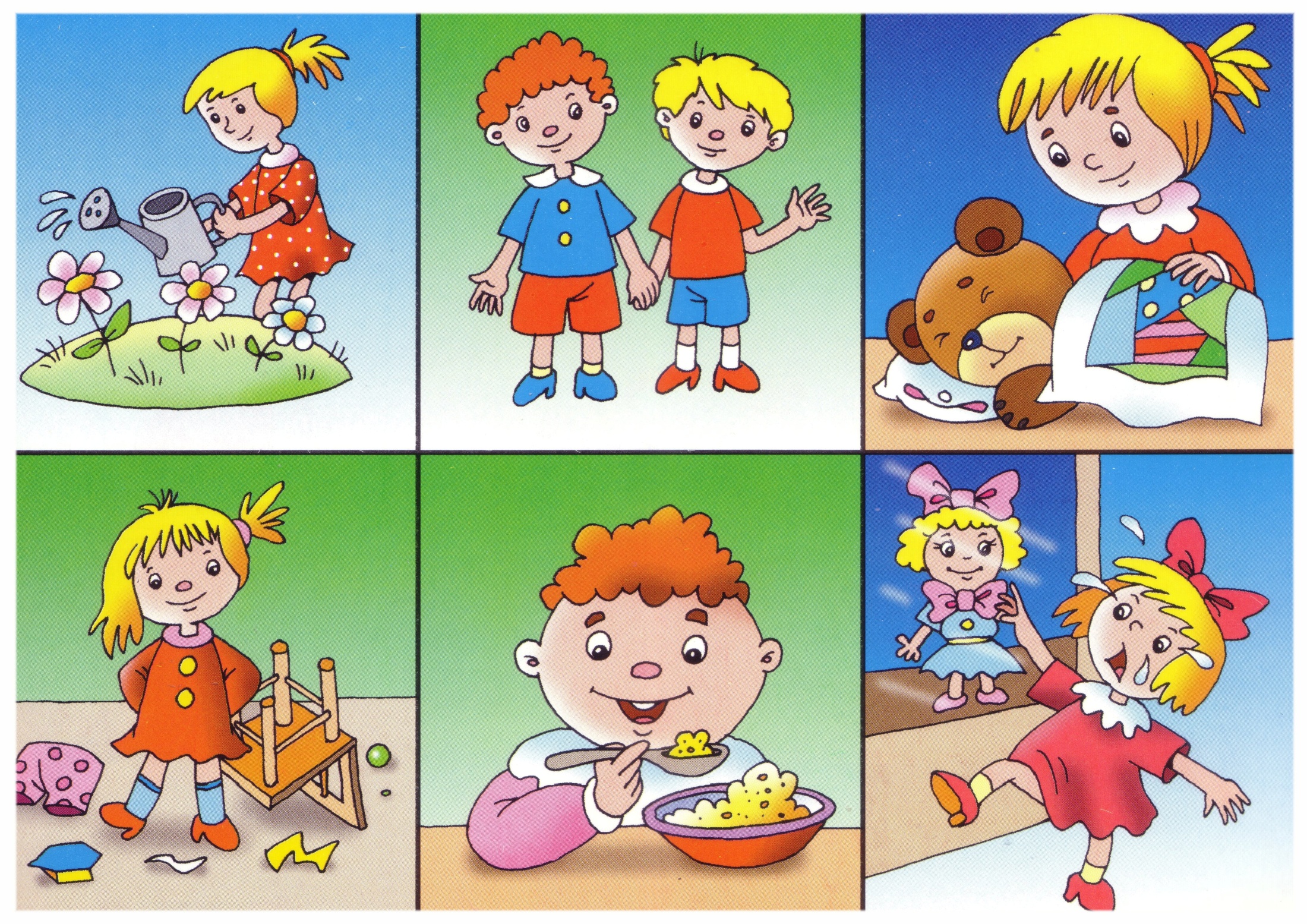 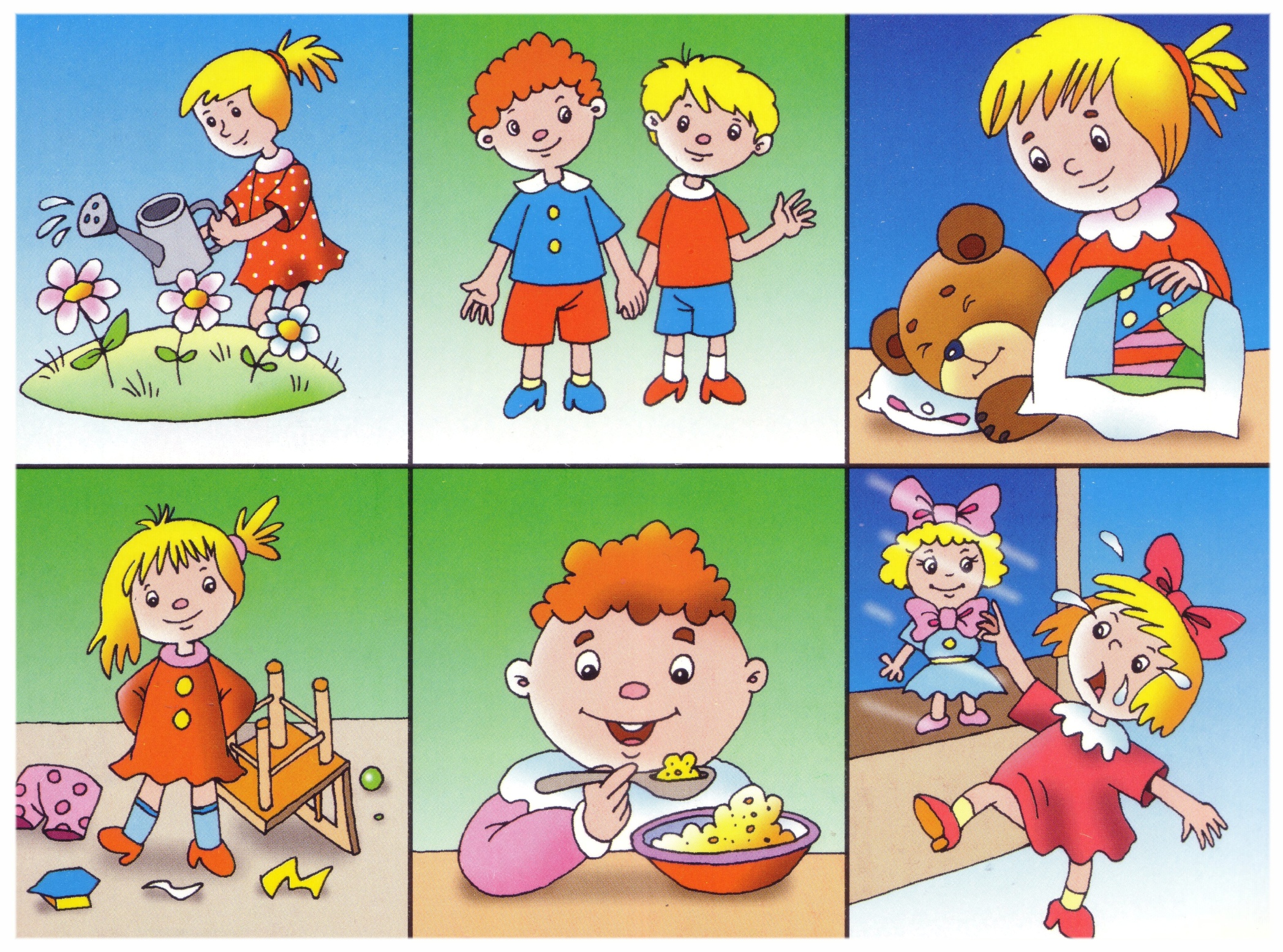 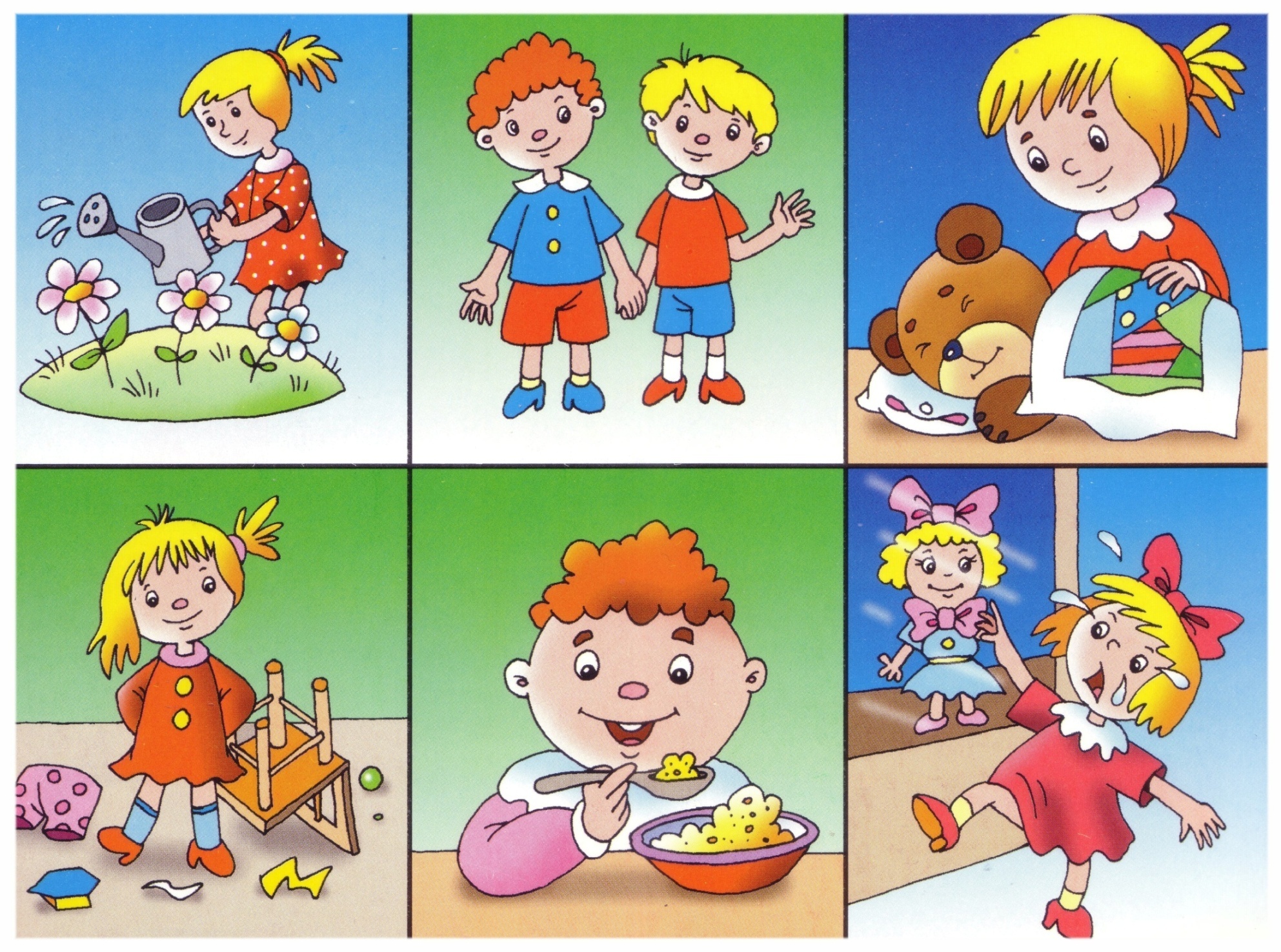 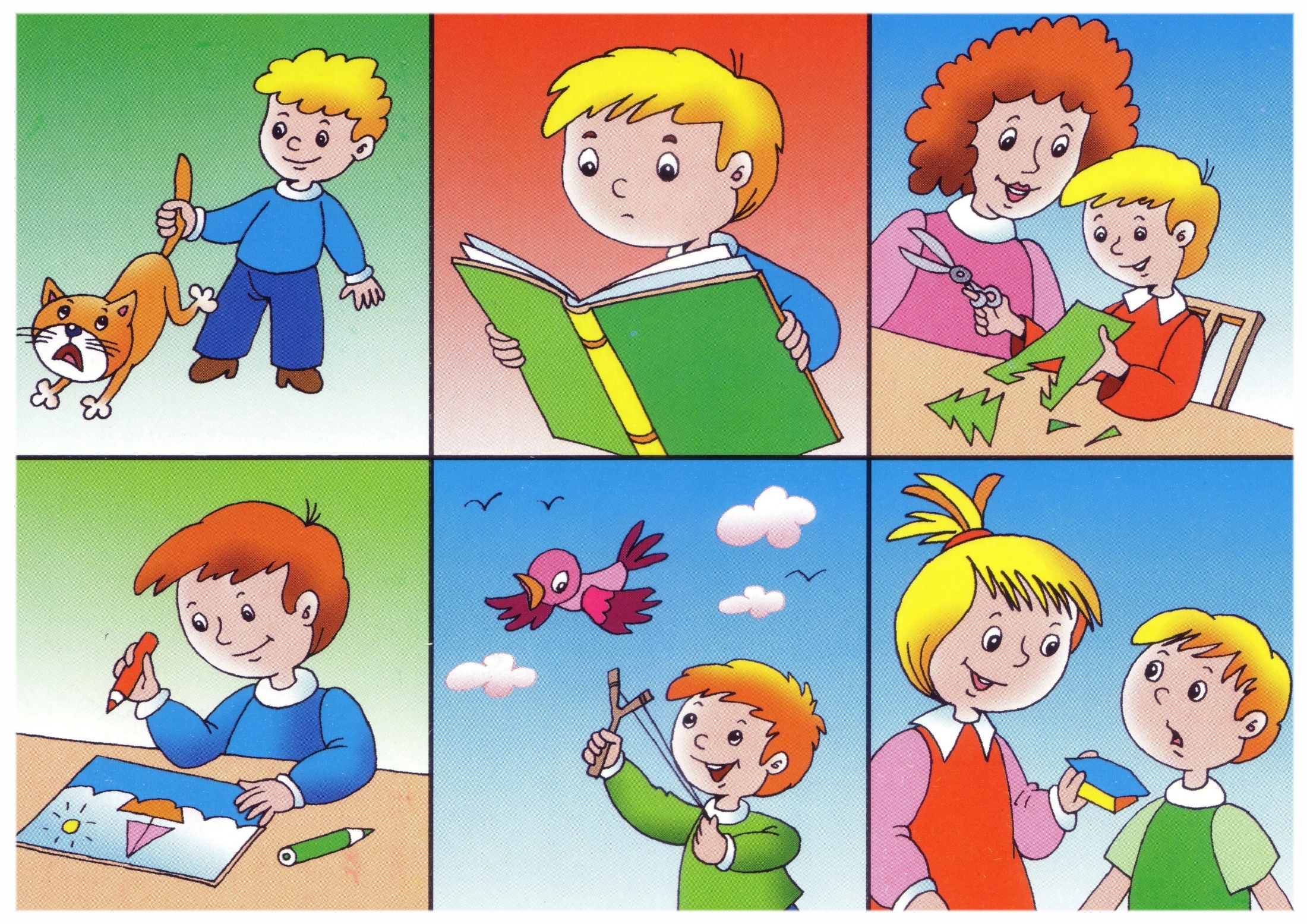 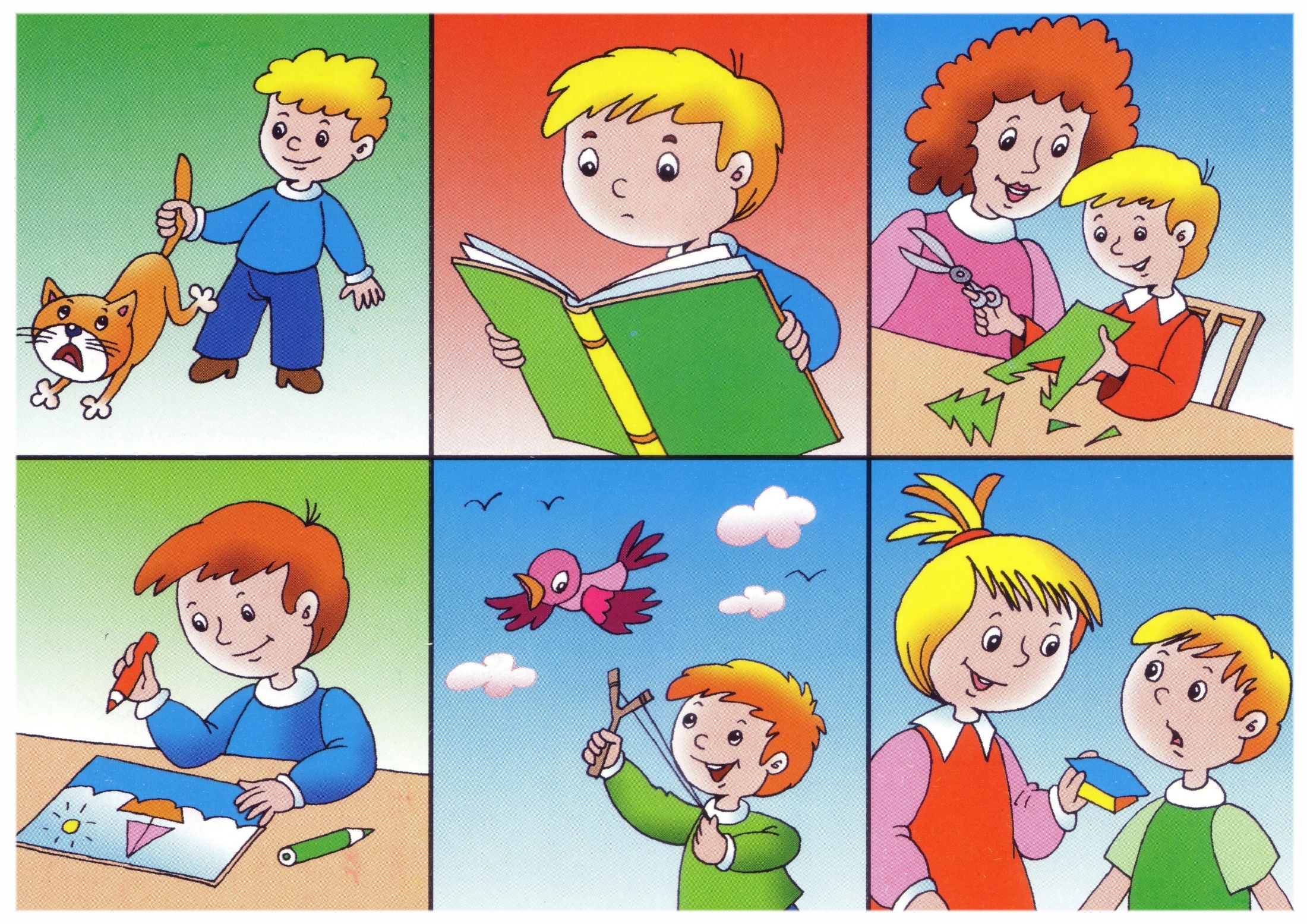 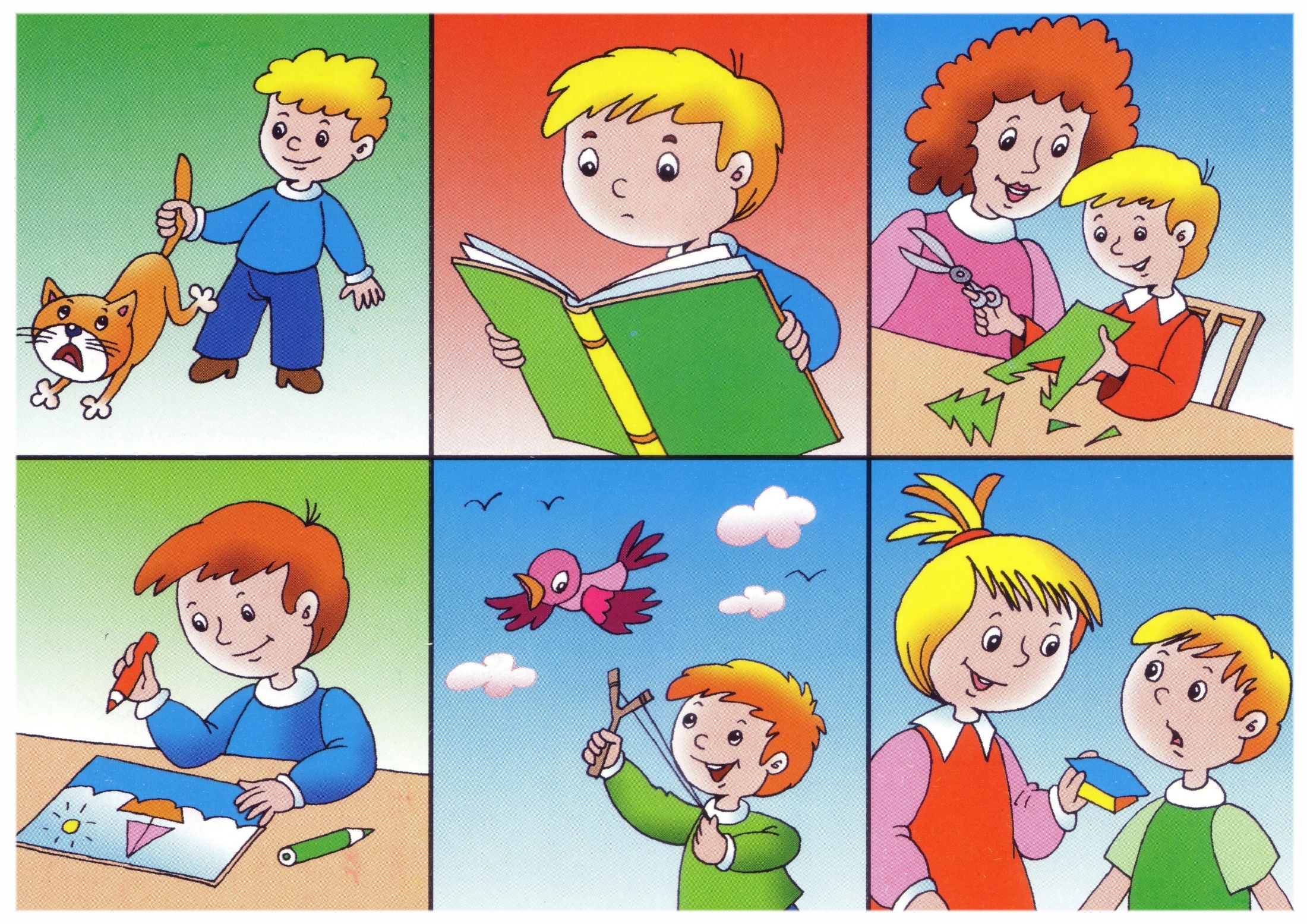 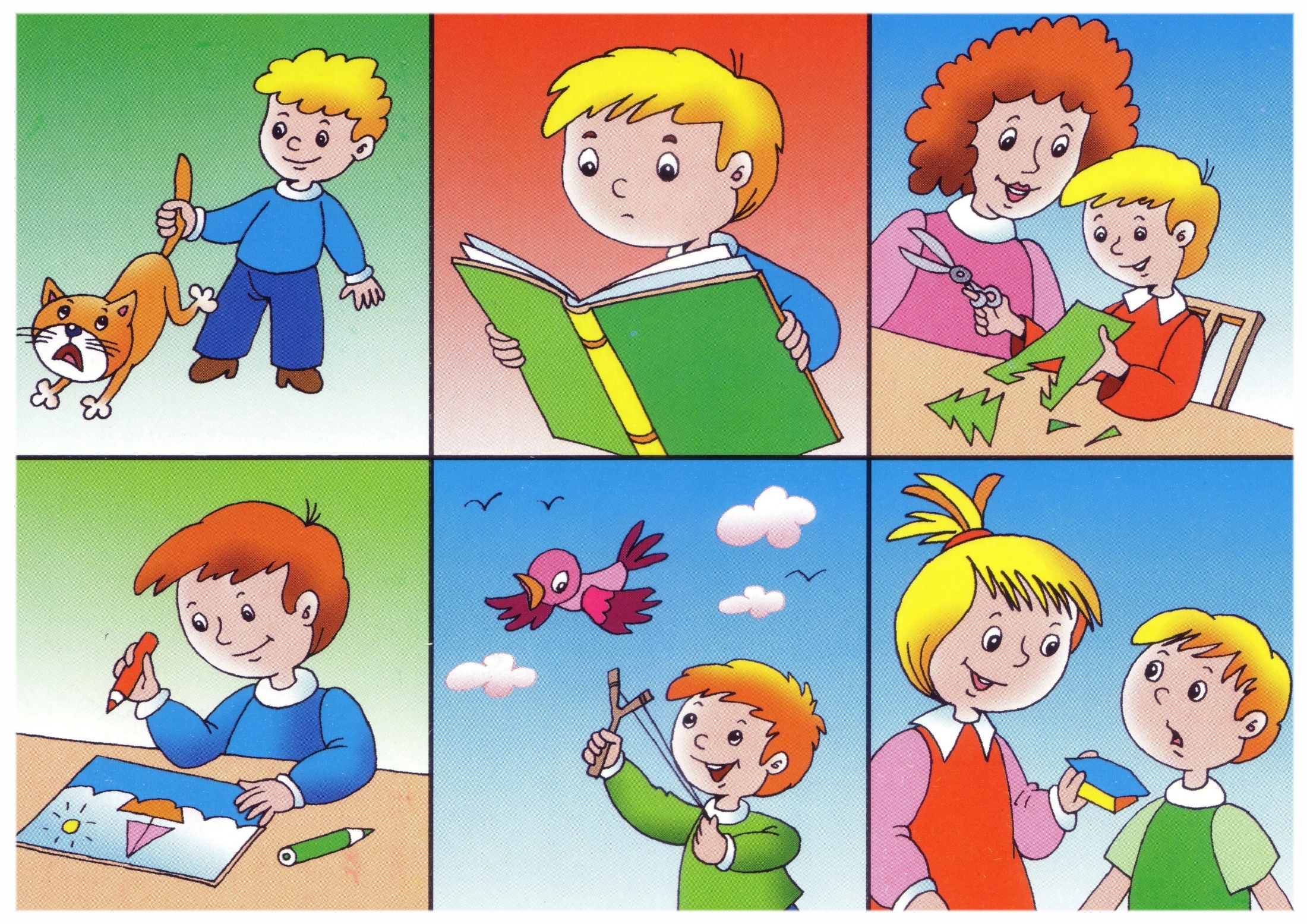 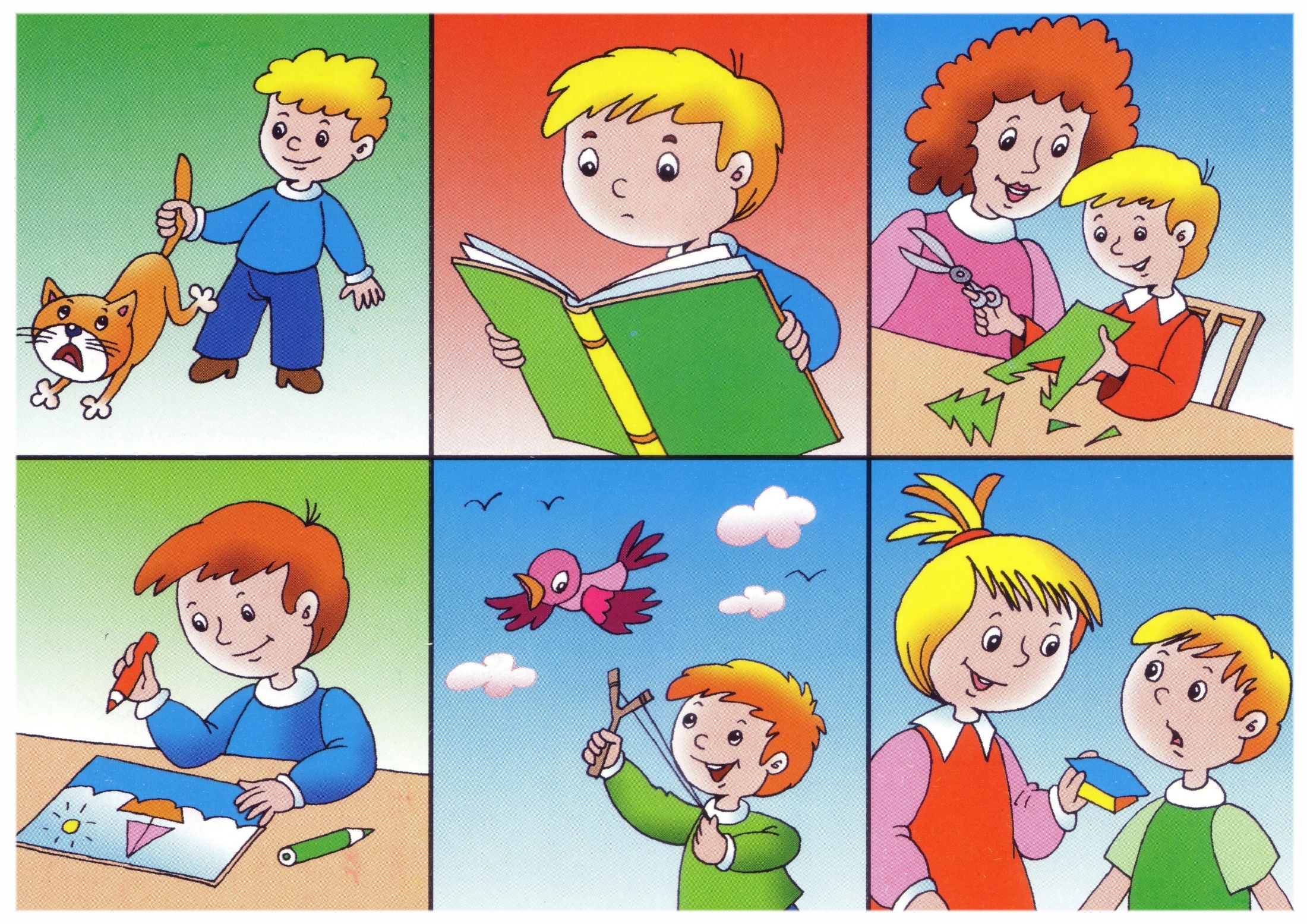 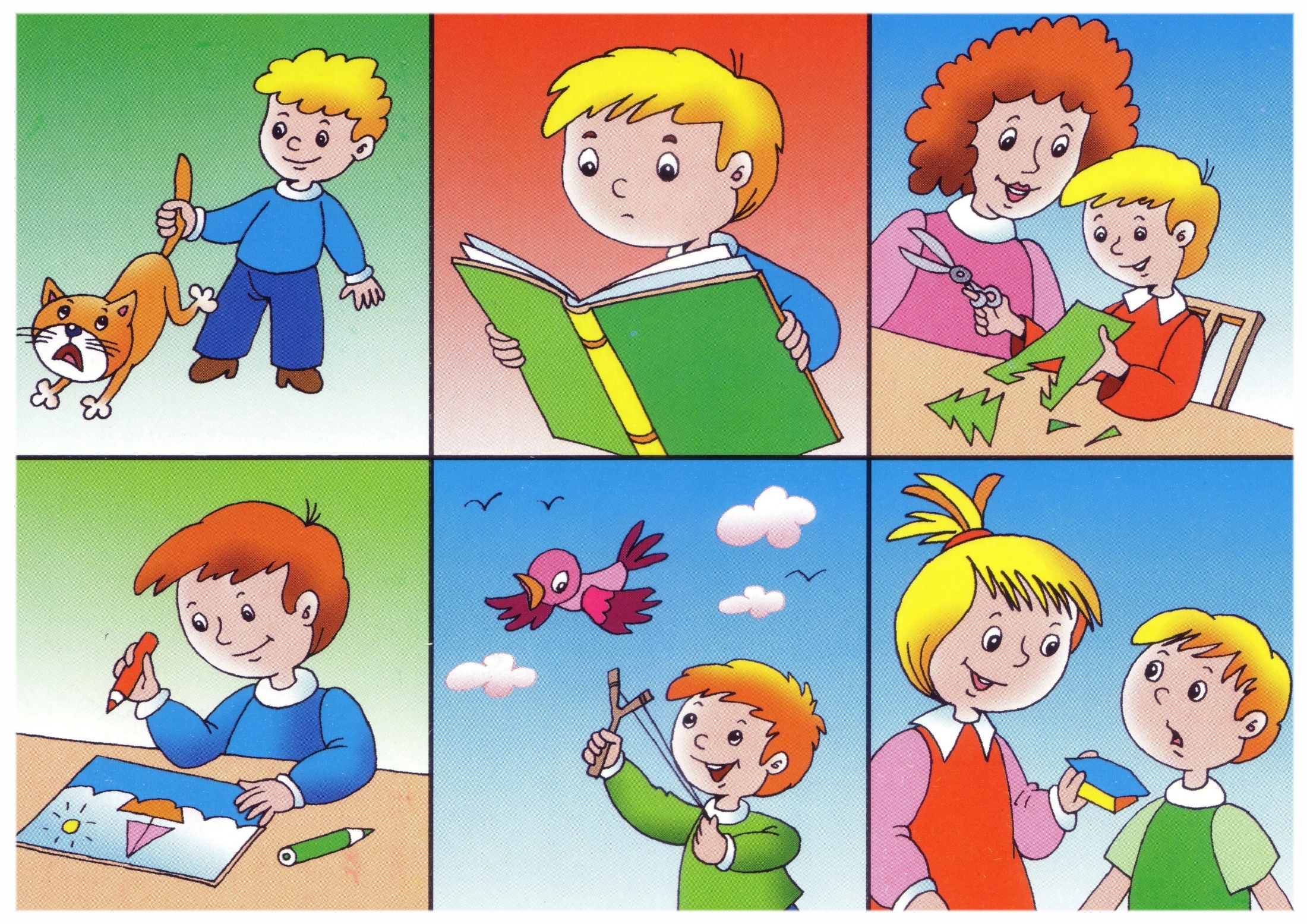 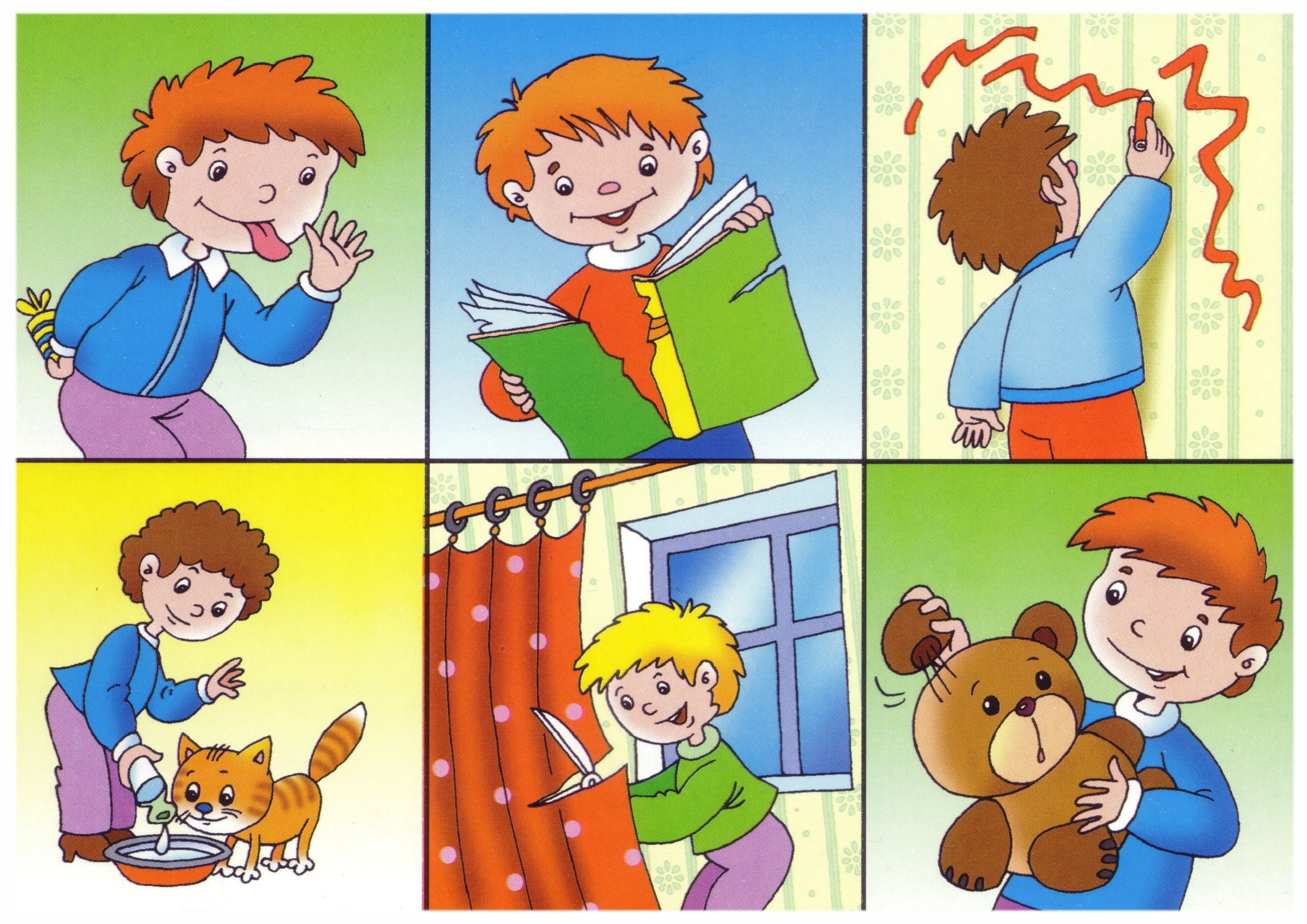 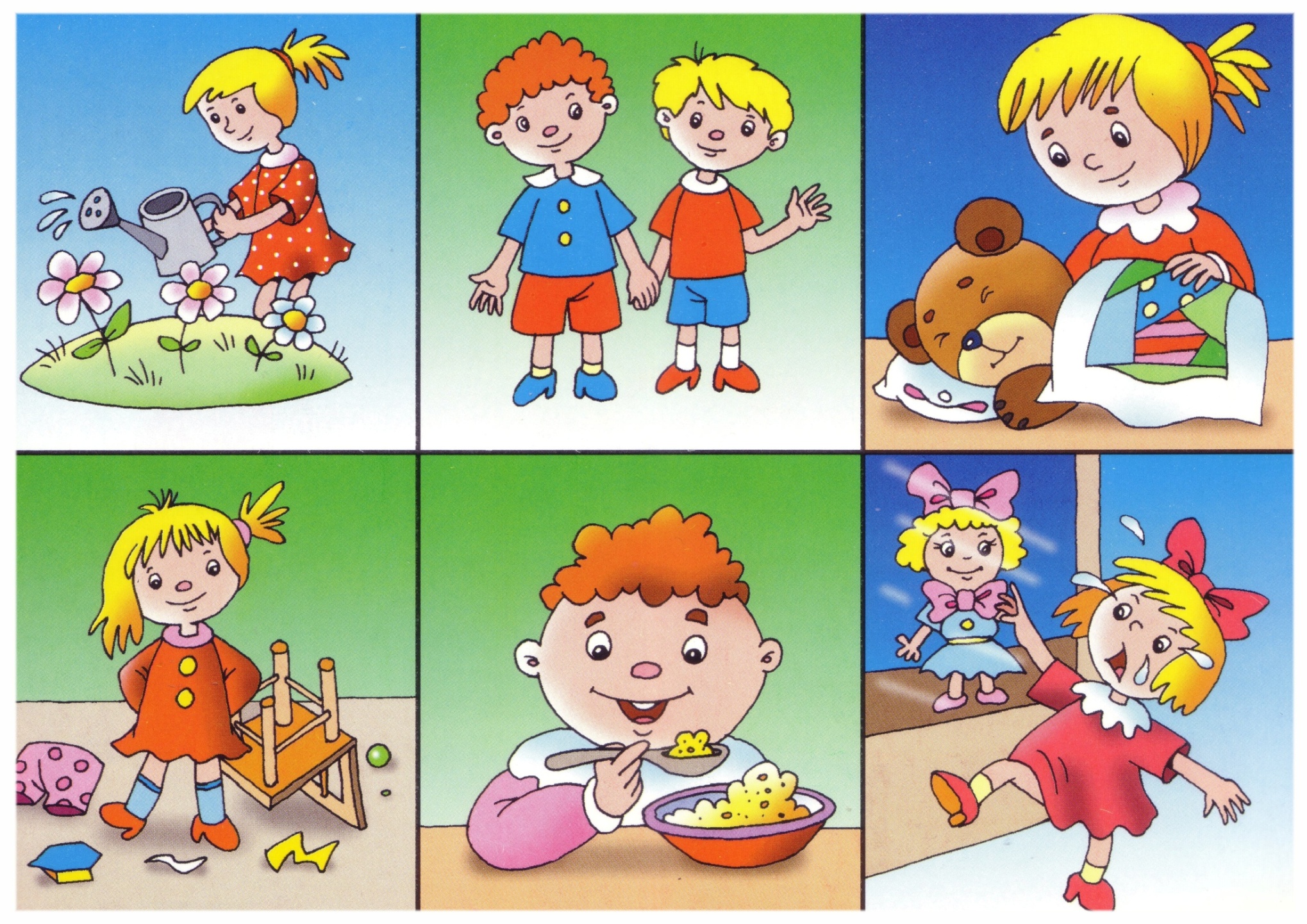 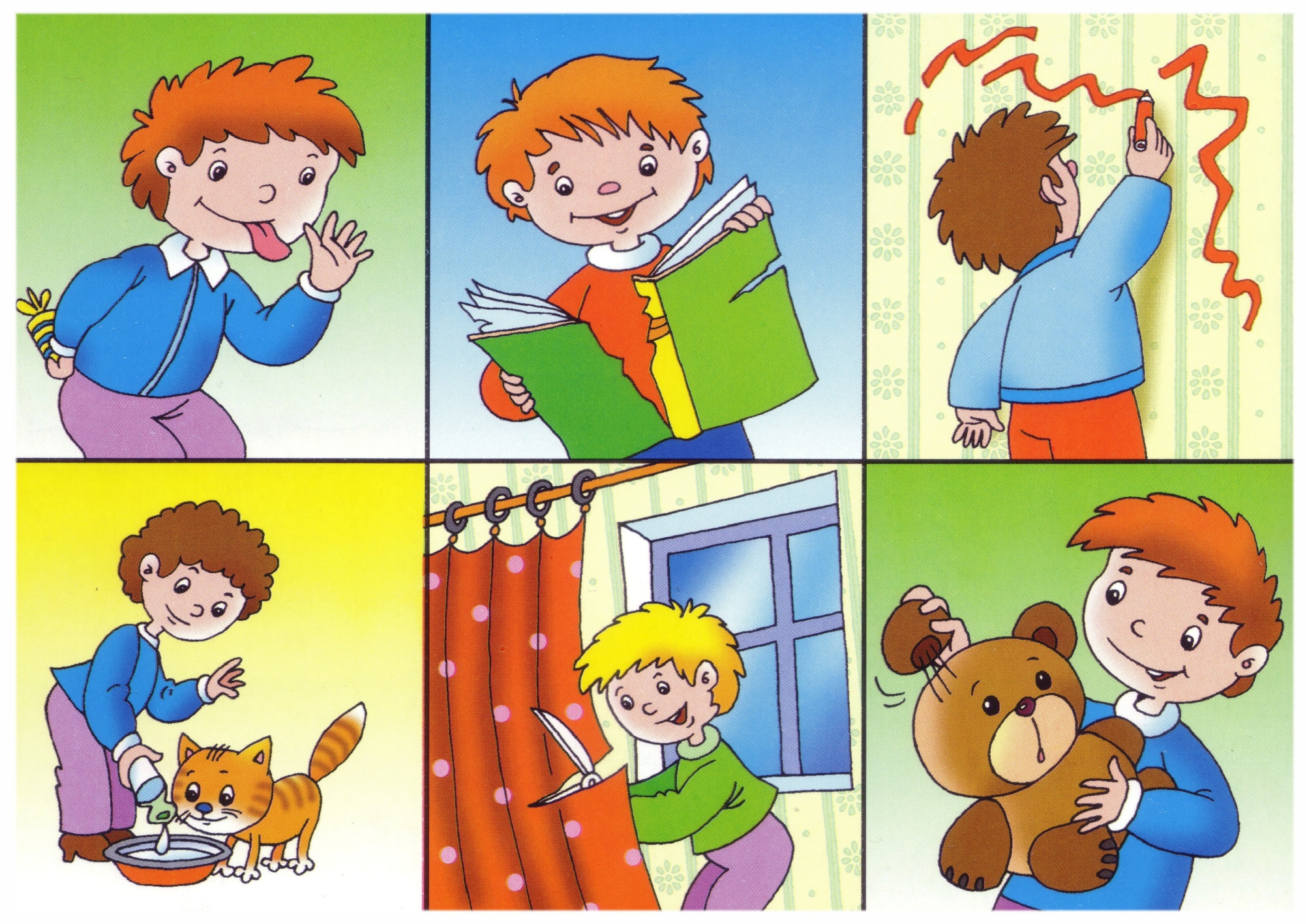 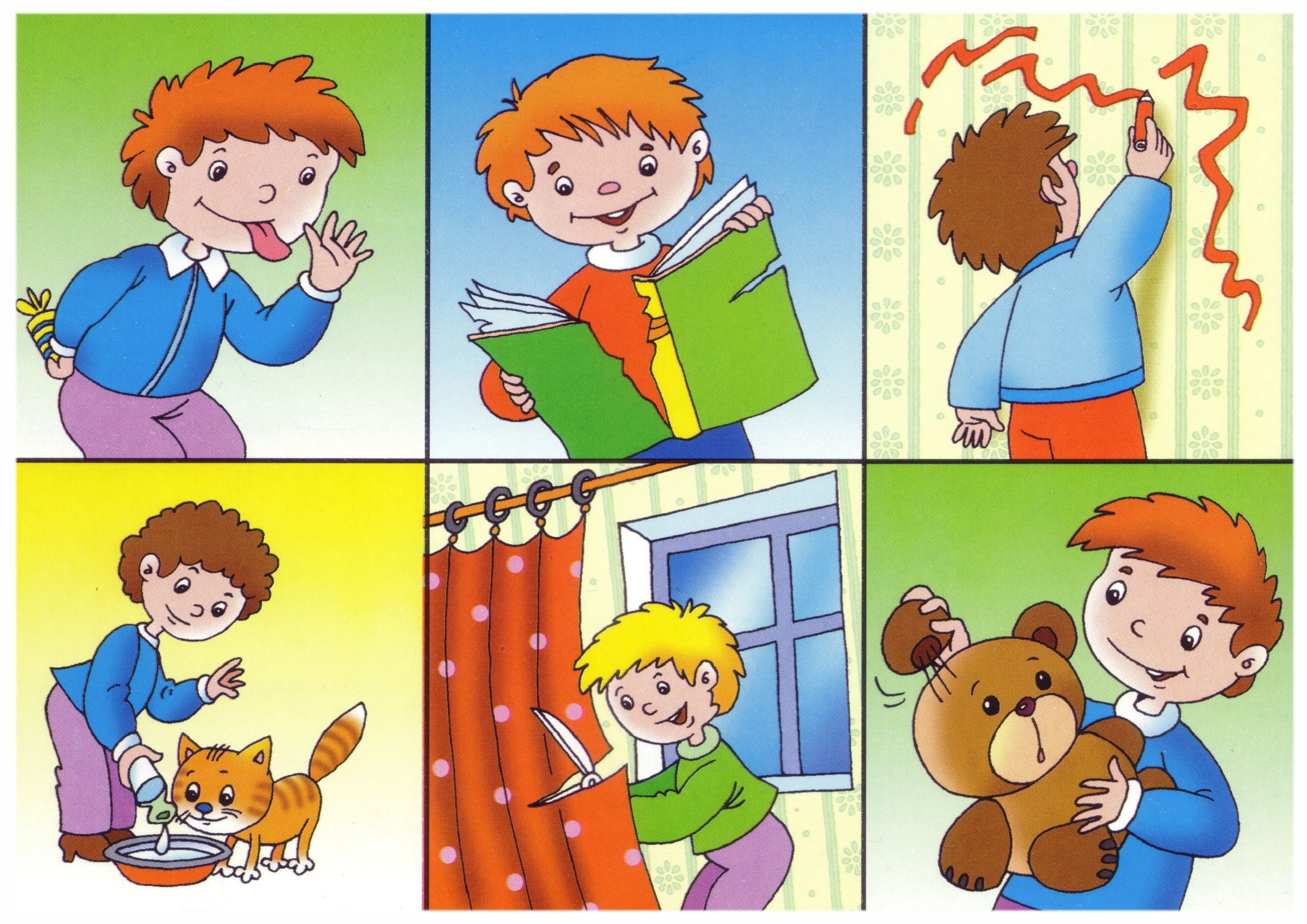 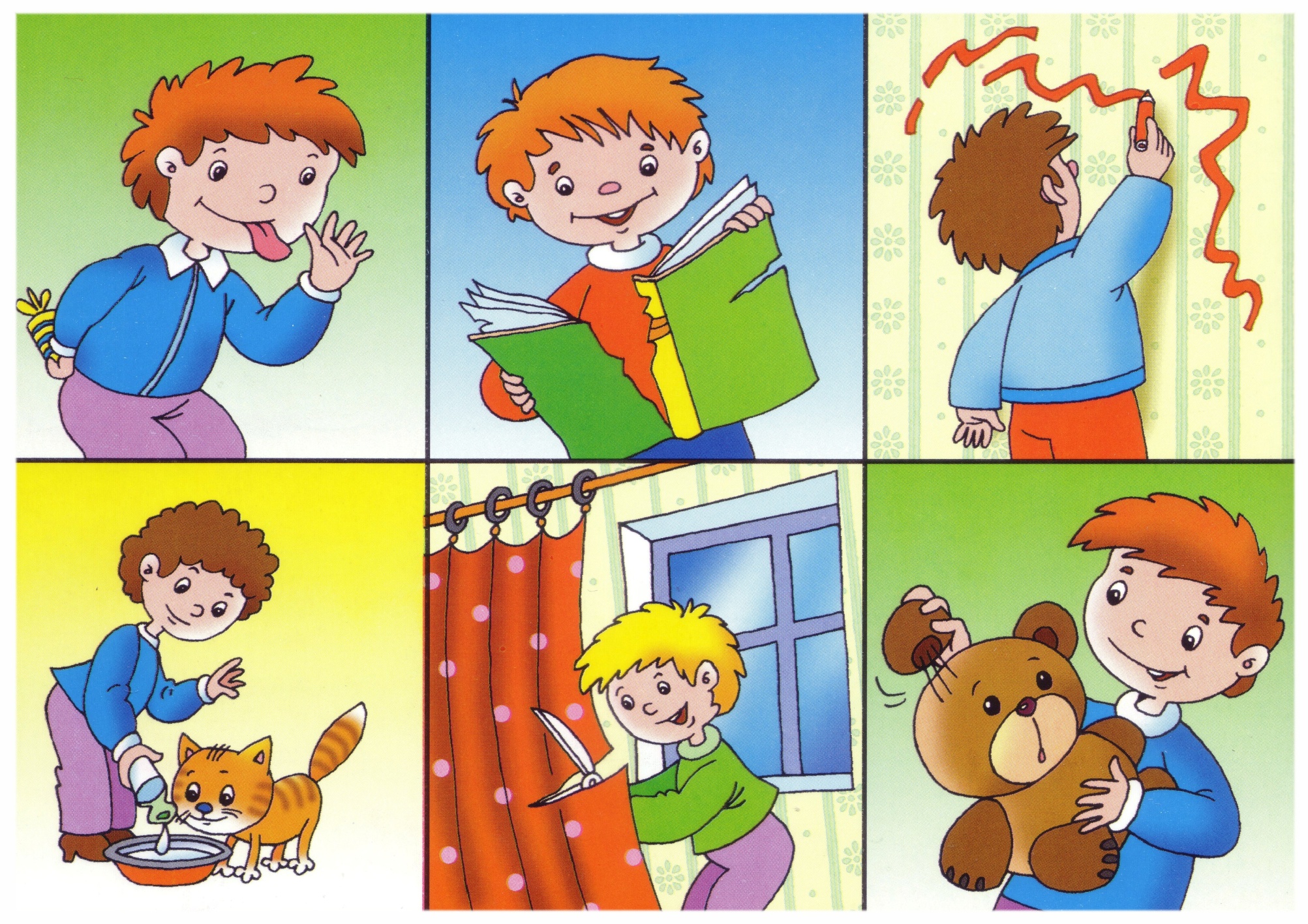 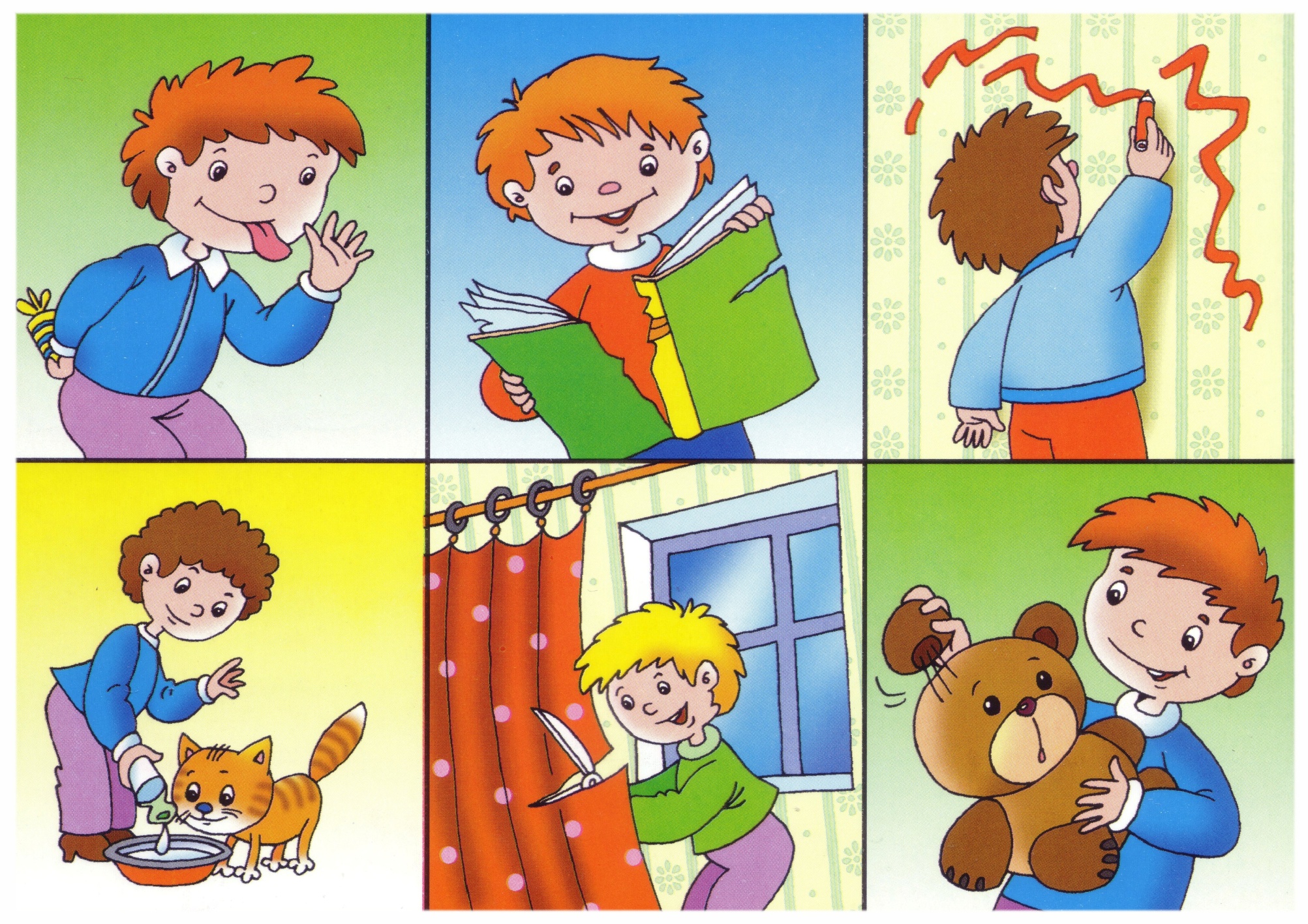 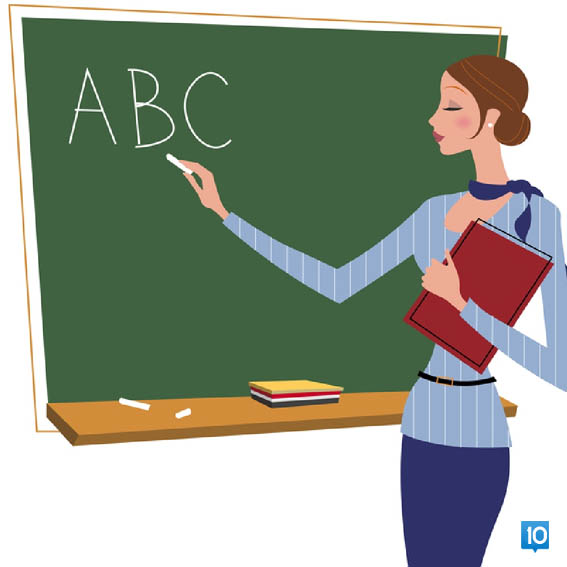 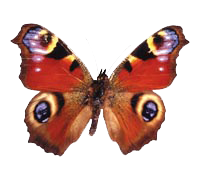 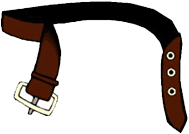 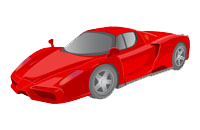 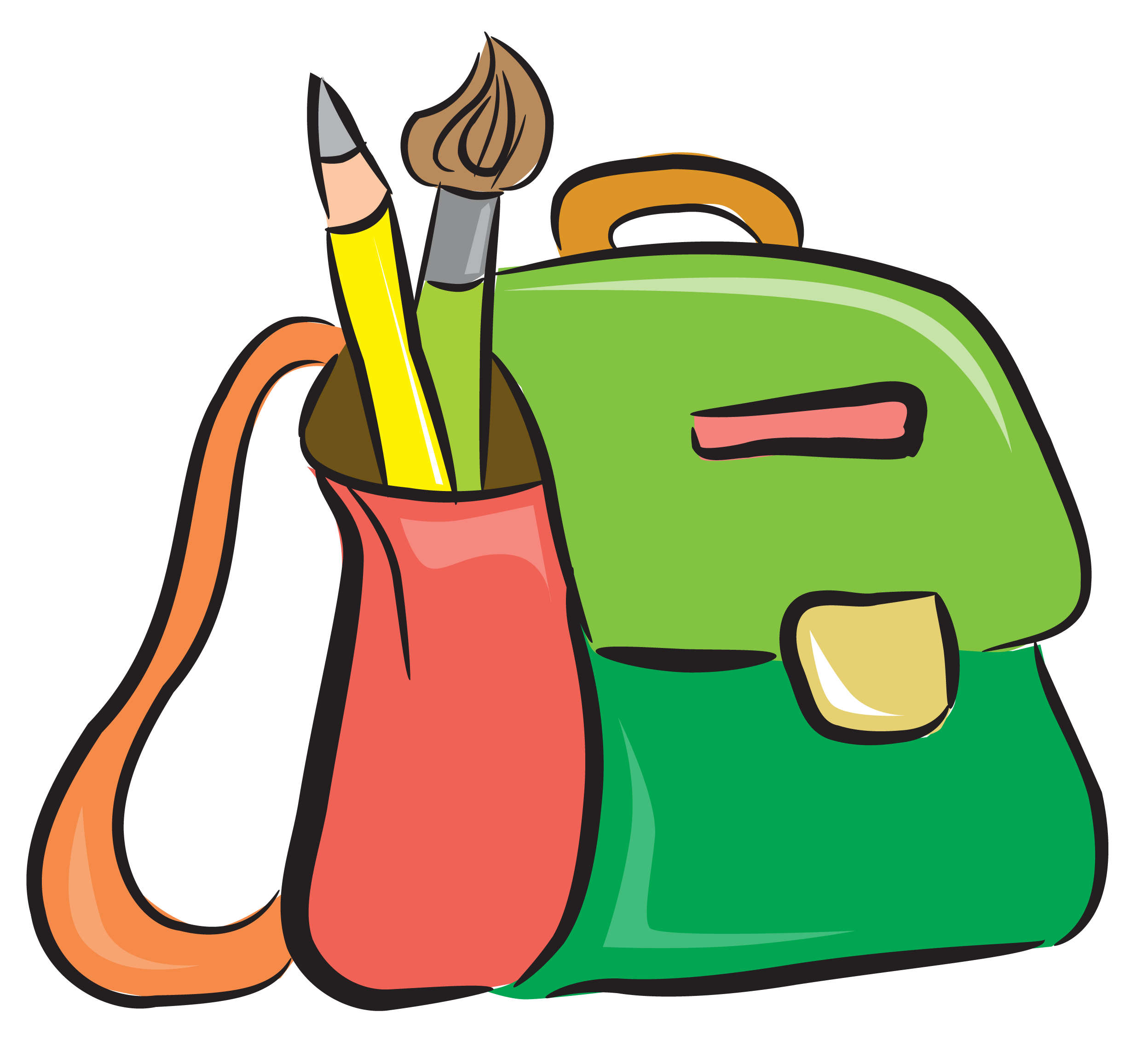 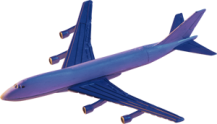 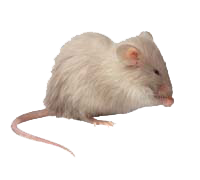 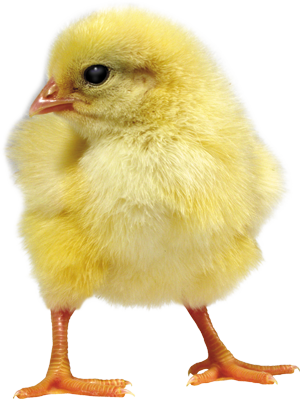 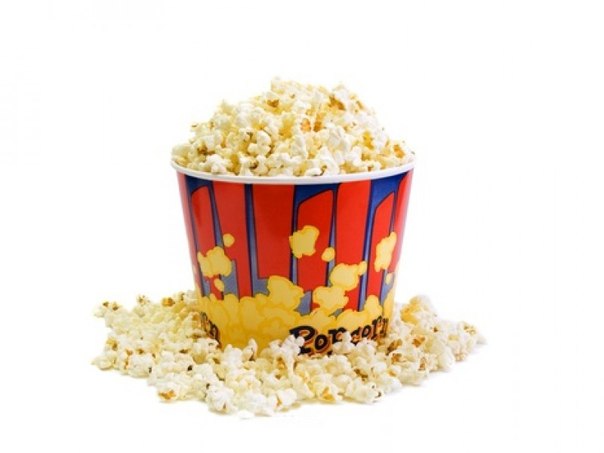 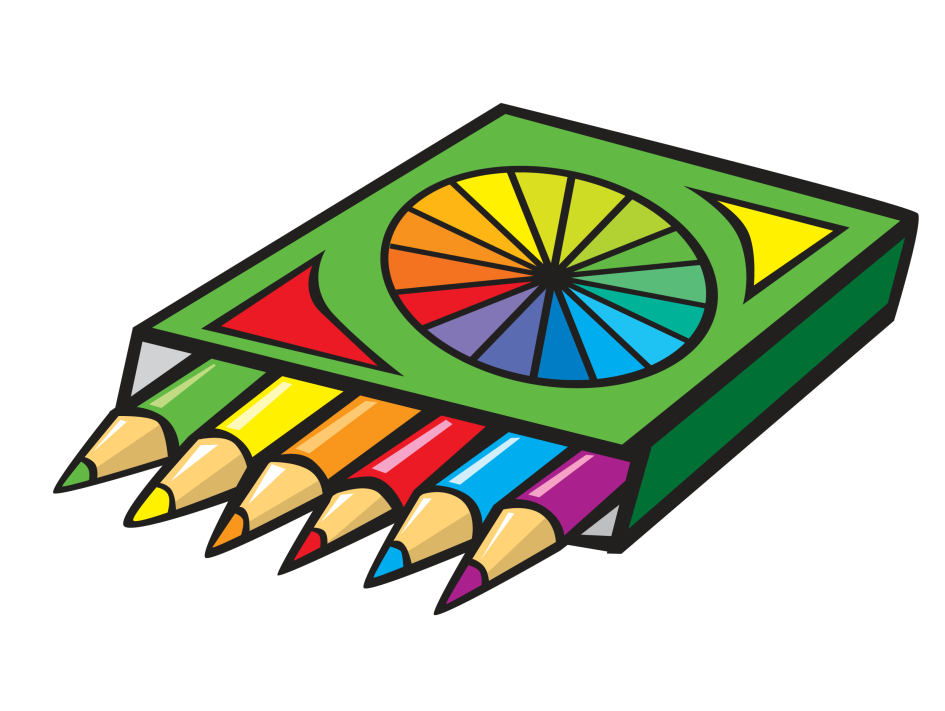 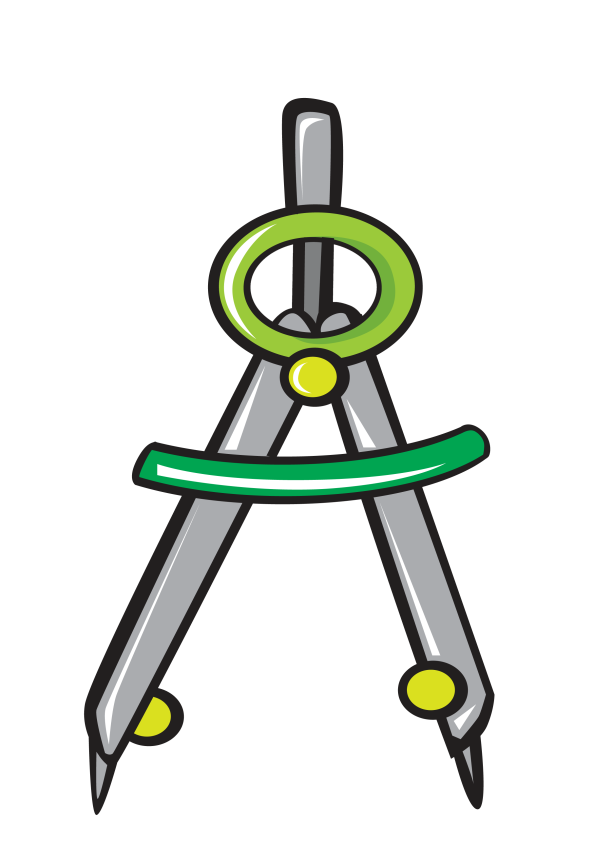 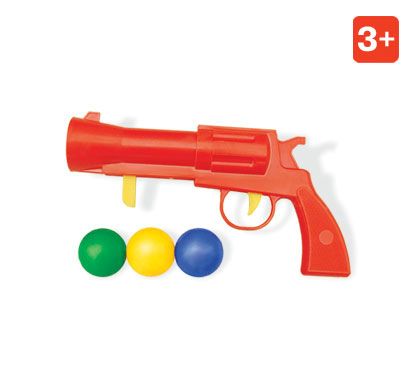 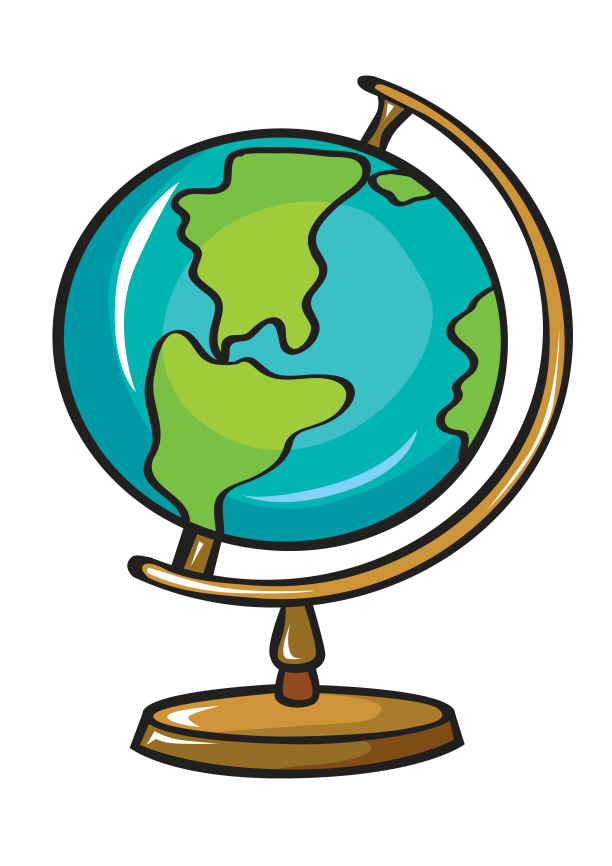 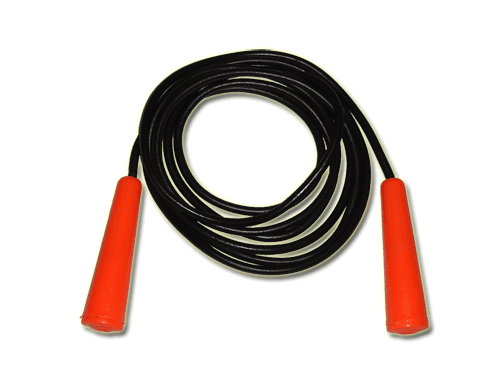 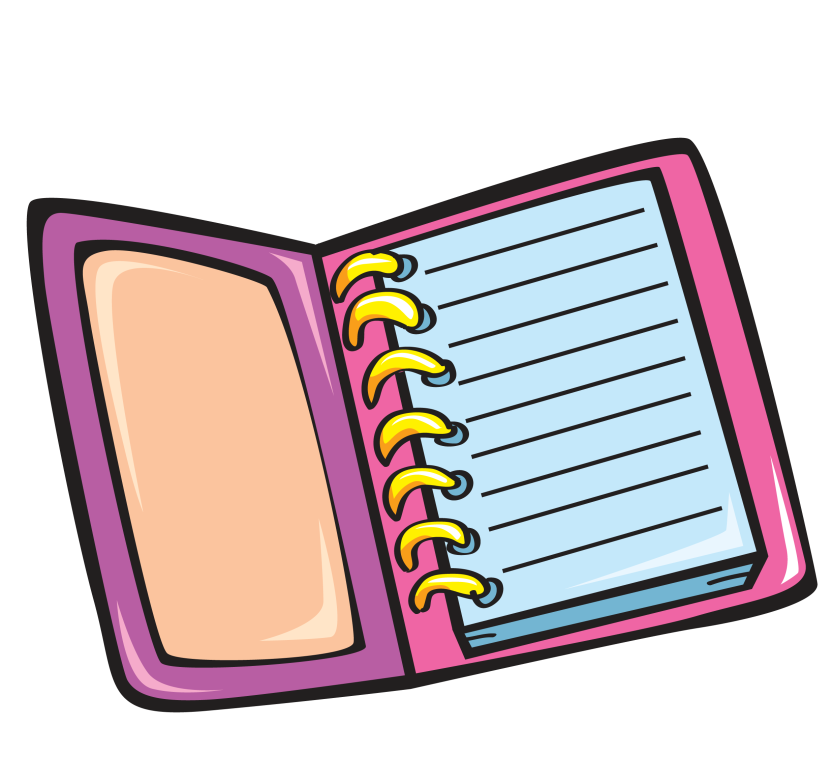 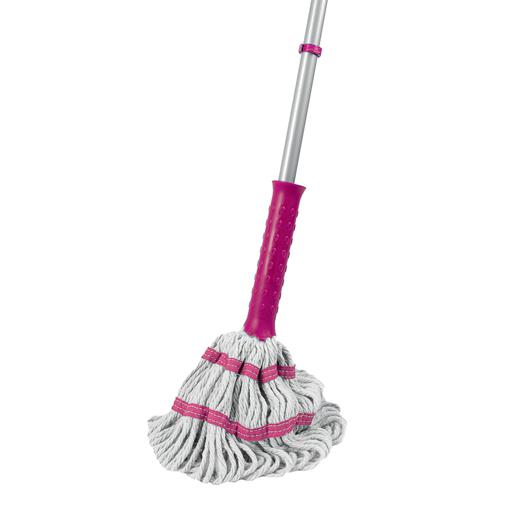 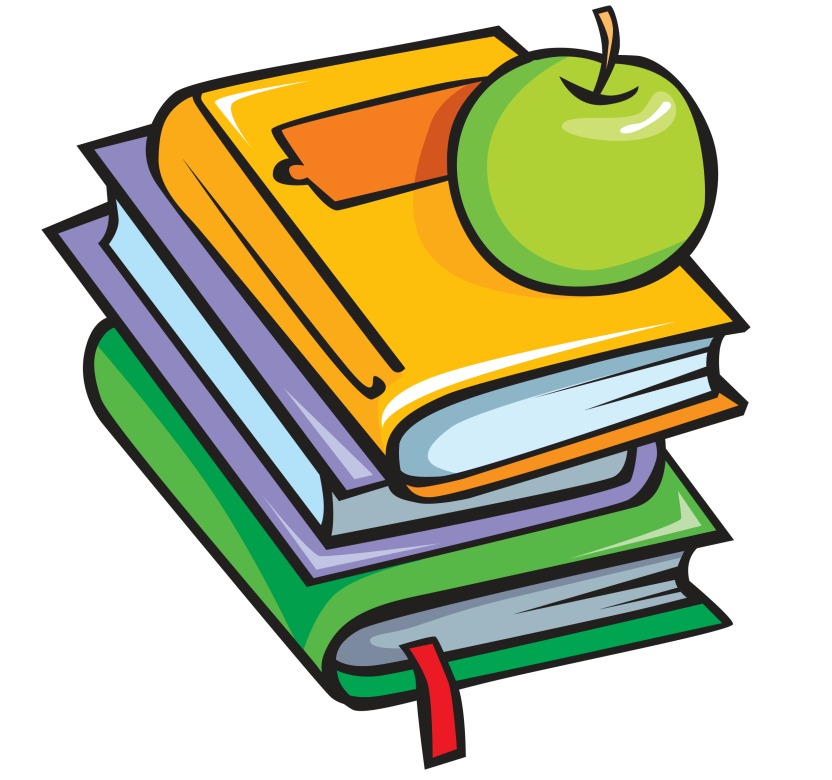 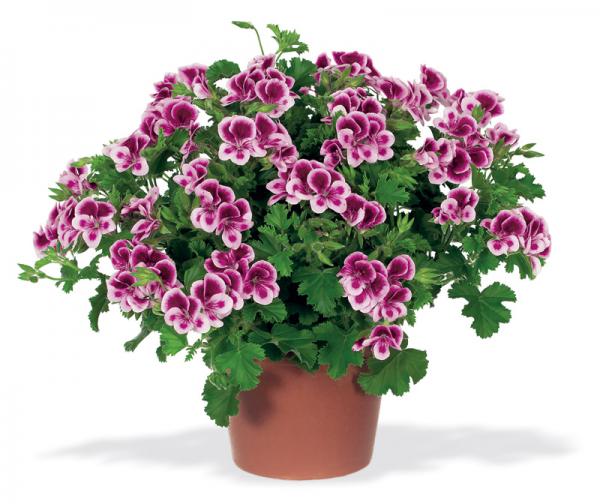 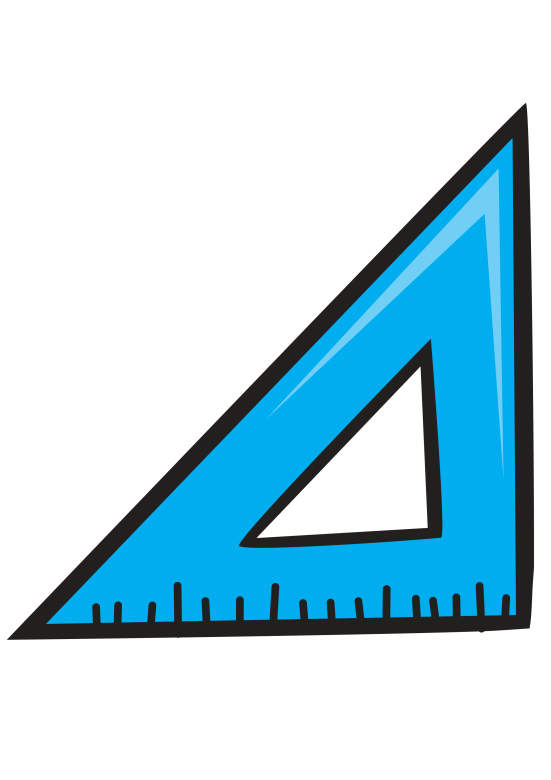 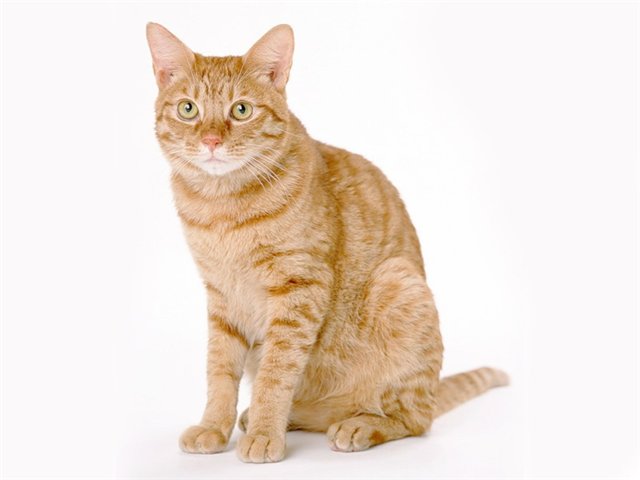 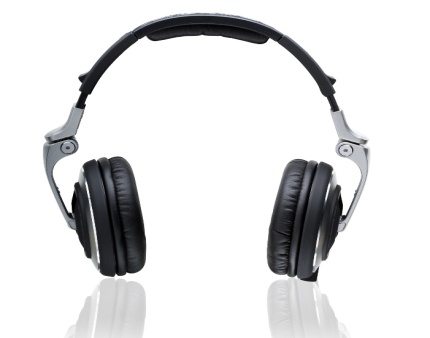 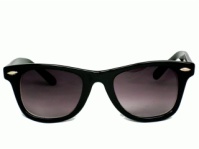 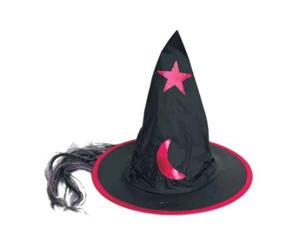 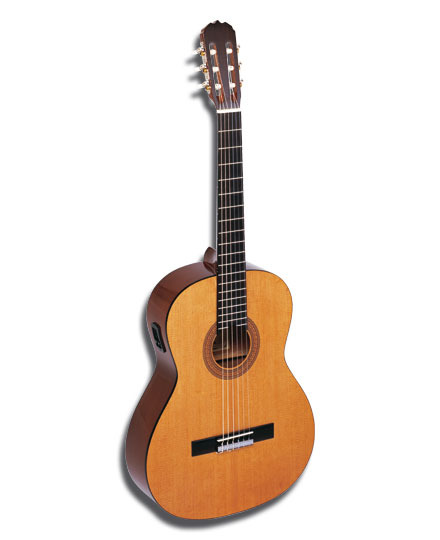 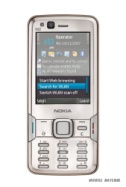 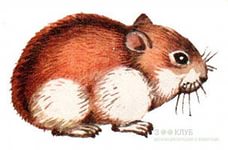 ДО СВИДАНИЯ!